Общешкольная ученическая конференция «Мы – Медведевцы»
ГБОУ СОШ № 463 им. Героя Советского Союза Д.Н. Медведева
Общешкольное детское общественное объединение «Медведевцы»
ГБОУ СОШ № 463 им. Героя Советского Союза Д.Н. Медведева
«Медведевцы»
общественное добровольное самоуправляемое объединение учащихся ГБОУ СОШ № 463, созданное с целью сохранения и расширения традиций школы, развития детского самоуправления и  становления воспитательной системы через формирование единого общешкольного коллектива.
Регламентирующие документы
Устав школы
Приказ о создании ДОО «Медведевцы»
Протокол школьной конференции
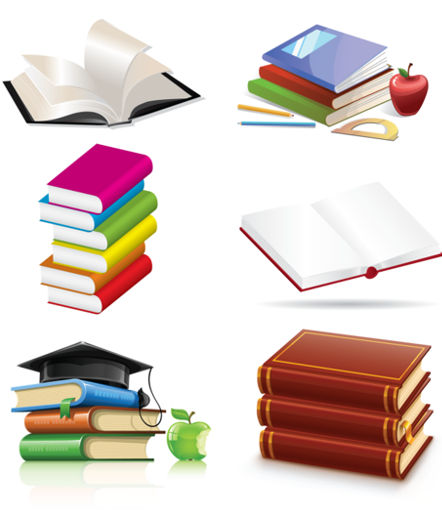 Принципы работы ДОО «Медведевцы»
Свободного выбора 
 Самоуправления
 Преемственности
 Гласности
 Ответственности 
 Сотрудничества
Цель ДОО «Медведевцы»
сохранение и расширение школьных традиций, развитие детского самоуправления и становление воспитательной системы через формирование единого общешкольного коллектива.
Задачи
приобщение учащихся к организации школьной жизни;
организация взаимодействия учащихся из разных классов и параллелей;
выявление способностей и интересов учащихся, в том числе их лидерских качеств, поддержка ученических инициатив;
создание условий для реализации творческого потенциала обучающихся;
информирование учащихся о школьных и внешкольных мероприятиях.
Членами ДОО «Медведевцы» могут стать учащиеся ГБОУ СОШ № 463, достигшие 8 лет, выполняющие правила школьной жизни и проявляющие интерес к организации жизни школы.
ДОО работает совместно с управляющим советом школы, администрацией, педагогическим советом и внешними организациями.
Для вступления в детское объединение необходимо устно изъявить желание о вступлении в ДОО, обратиться к совету. Для выхода из состава необходимо  сообщить о своем решении.
Члены детского объединения имеют право
на участие в мероприятиях по выбранным направлениям; 
на проявление творческой инициативы;
на открытое высказывание своего мнения и отстаивание его до принятия решения;
на участие в разработке планов работы объединения; 
на представление и защиту своих прав, законных интересов со стороны объединения.
Члены детского объединения обязаны
соблюдать данный устав;
соблюдать Правила внутреннего распорядка школы;
выполнять принятые на себя обязательства;
активно участвовать в делах объединения.
Структура школьного самоуправления
Администрация
Педcовет
Управляющий совет
Внешние организации
Совет благотворителей
ДОО «Медведевцы»
Общешкольная ученическая конференция
Направления деятельности
ДОО «Медведевцы»
Группа СМИ
Группа актива Музея
Группа социальных акций «Доброта»
Художественно-эстетическая группа «Твори!»
Группа физкультуры и спорта, ШСК «Лидер»
Формы работы
Фестивали
Слеты
КТД
Проекты
Акции
…
Резолюция
Утвердить Устав ДОО «Медведевцы»
 Утвердить состав Совета школьного самоуправления
 Совету принять решение о проведении мероприятий во второй половине 2013-2014 учебного года.
Спасибо за внимание!